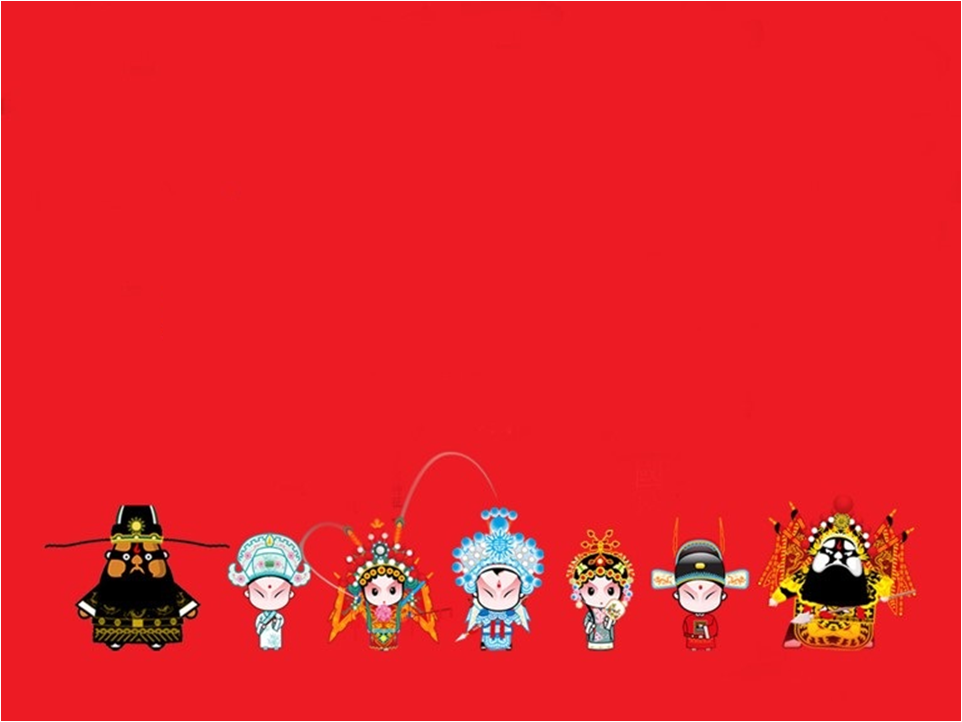 大 秦 之 腔
执教者：陕西省西安市碑林区东羊市小学  李娟
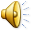 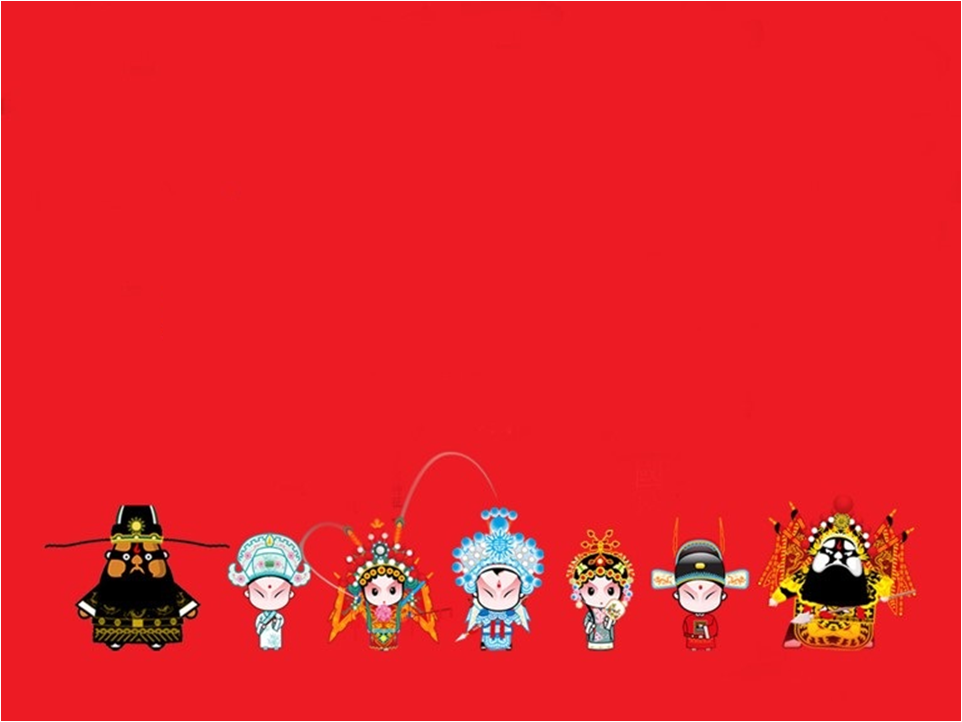 秦 之 声
执教者：西安市碑林区东羊市小学  李娟
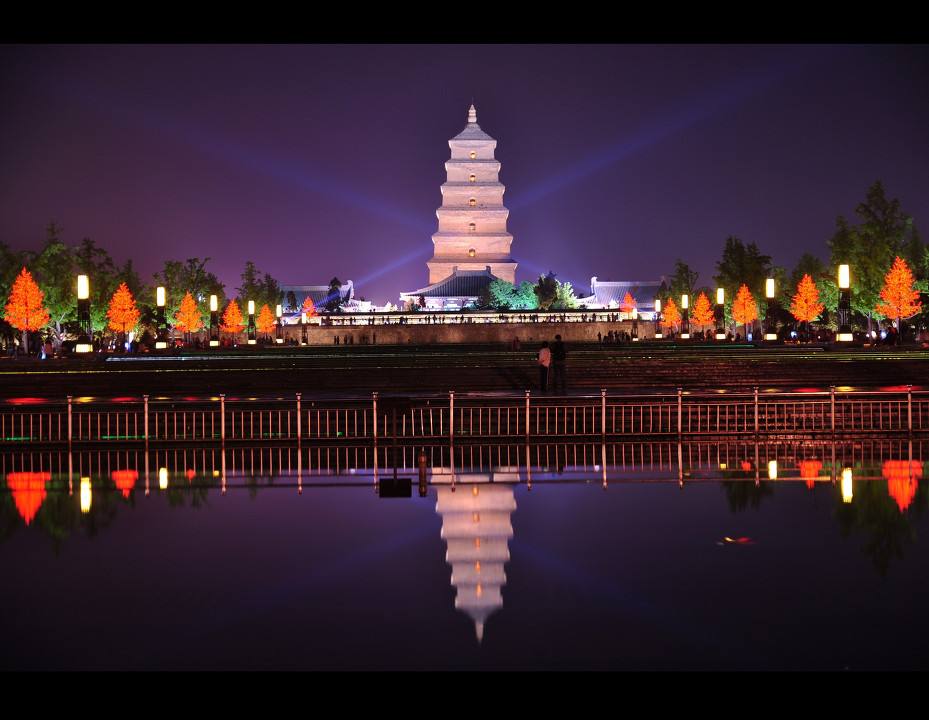 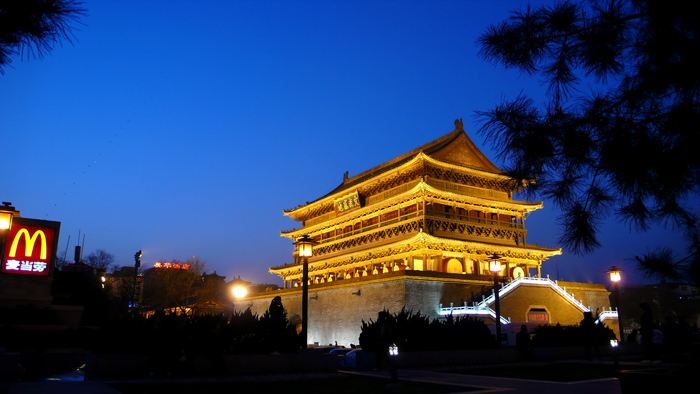 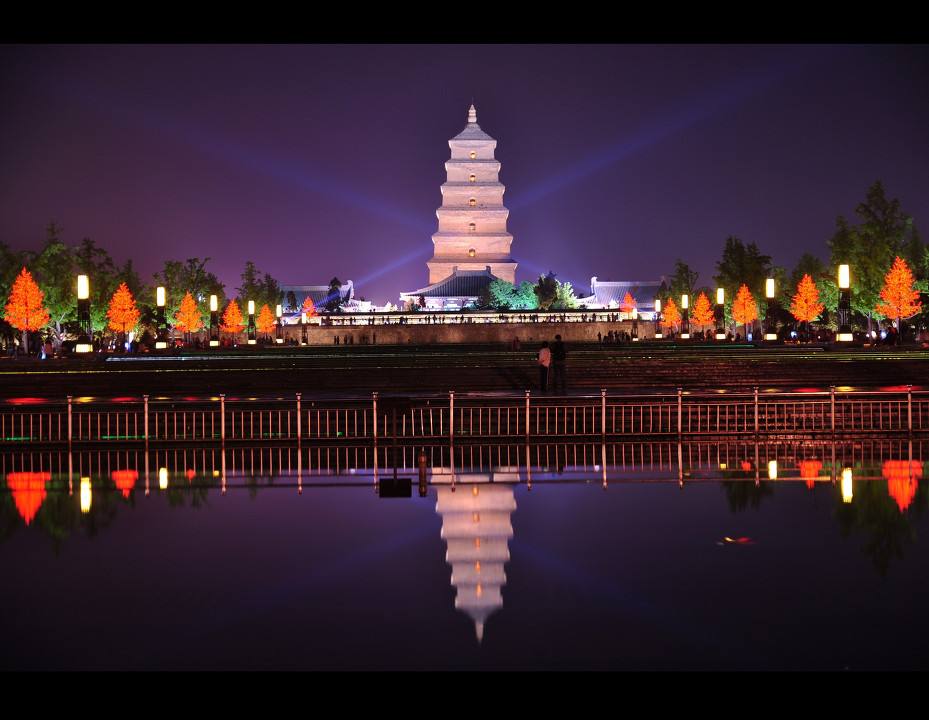 我的家乡西安
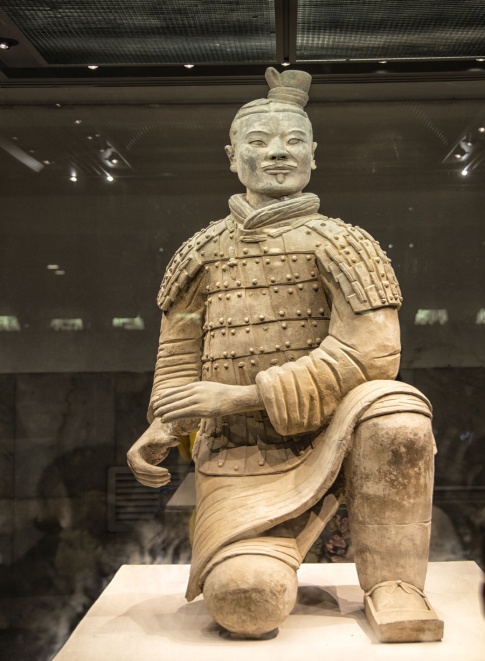 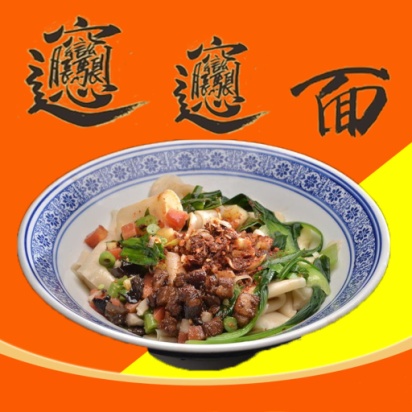 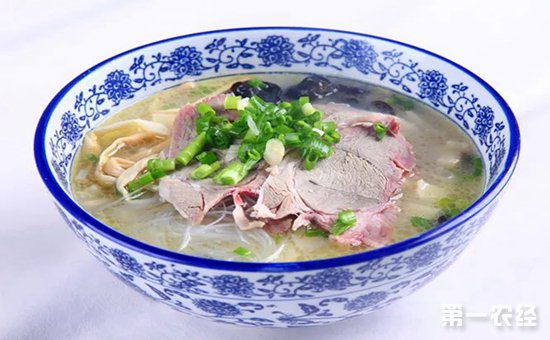 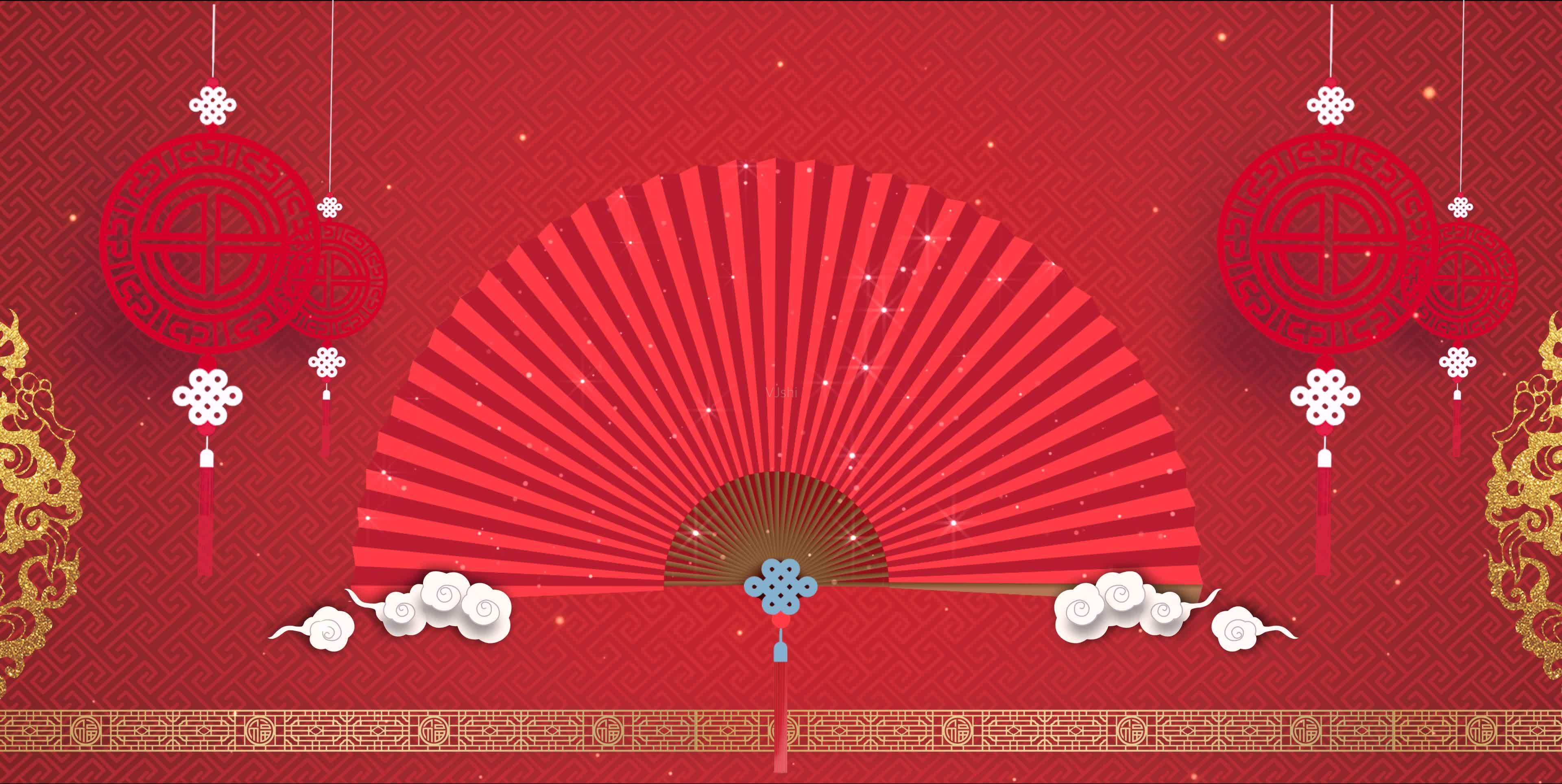 秦  腔
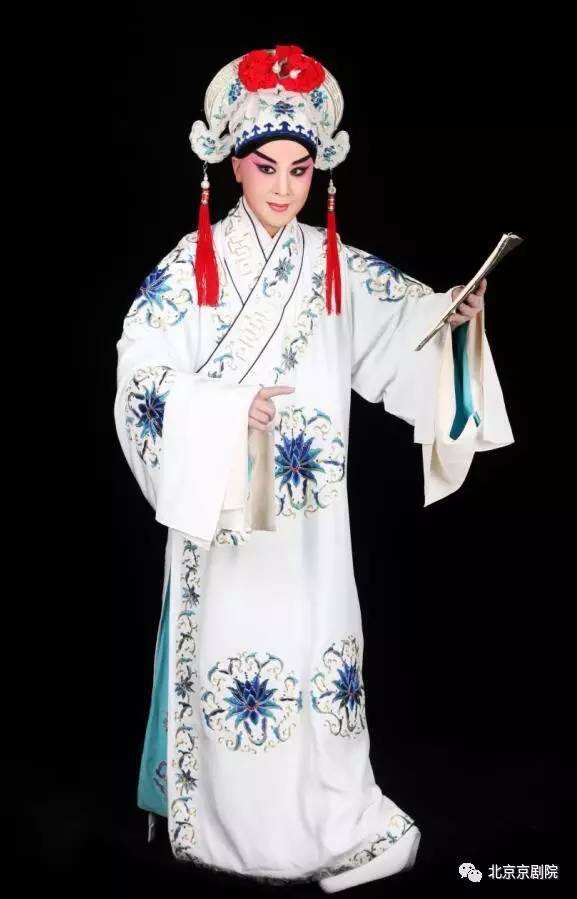 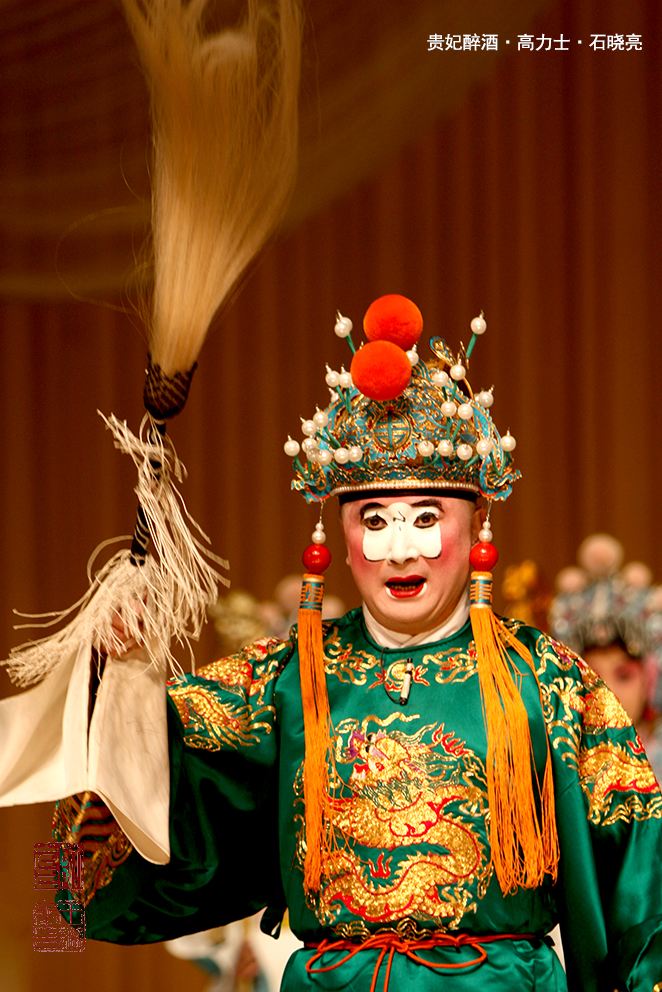 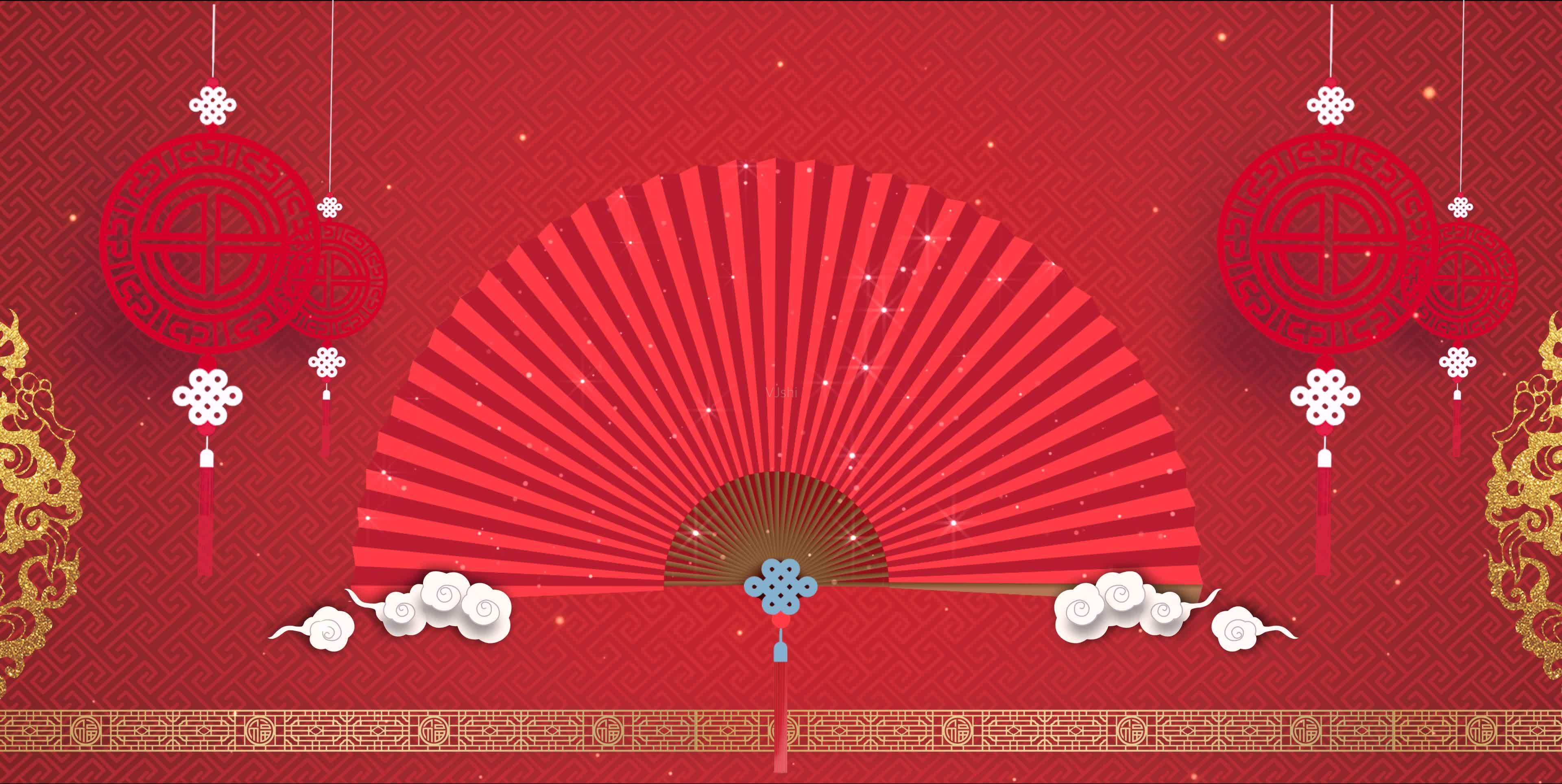 秦  腔
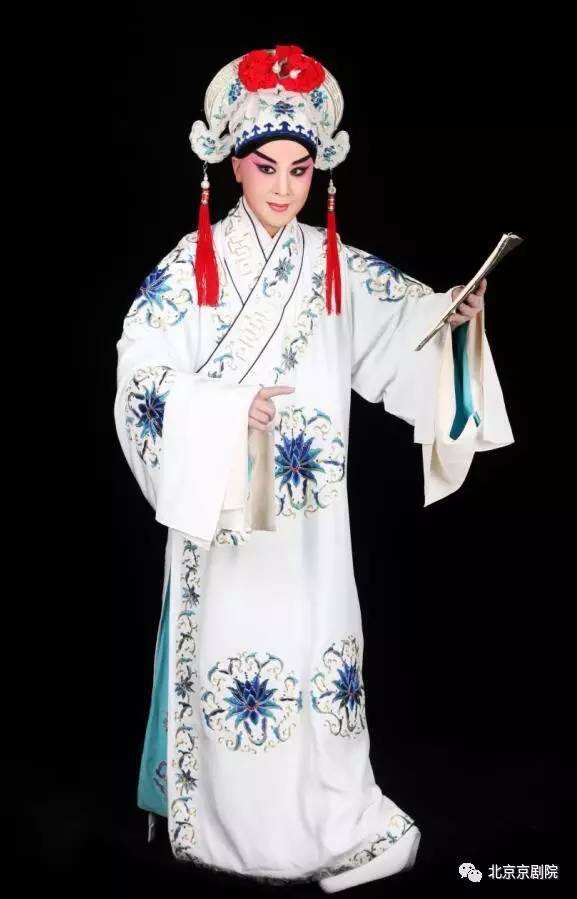 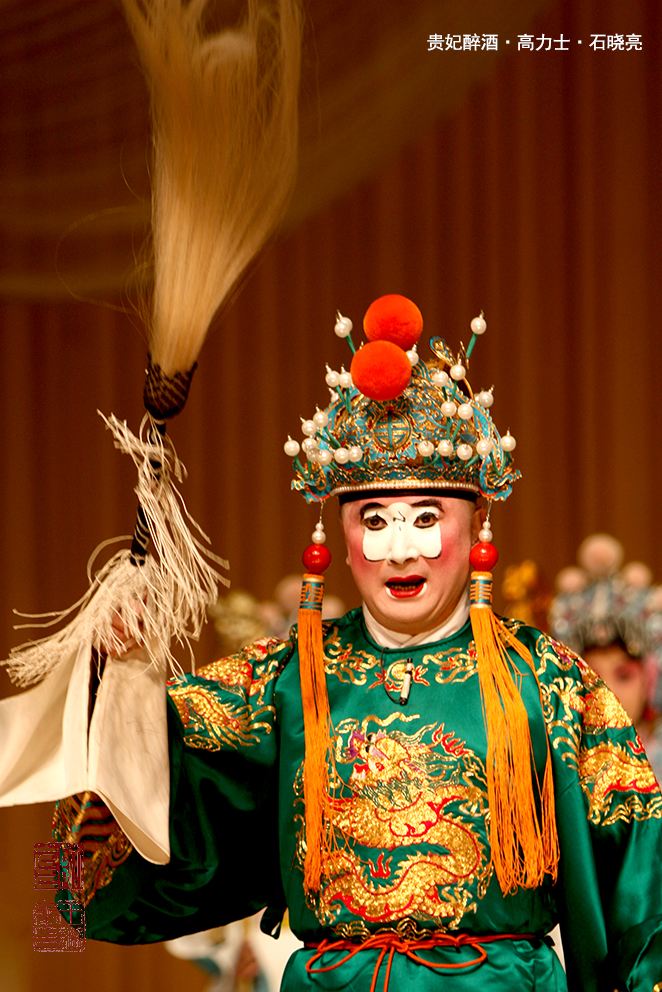 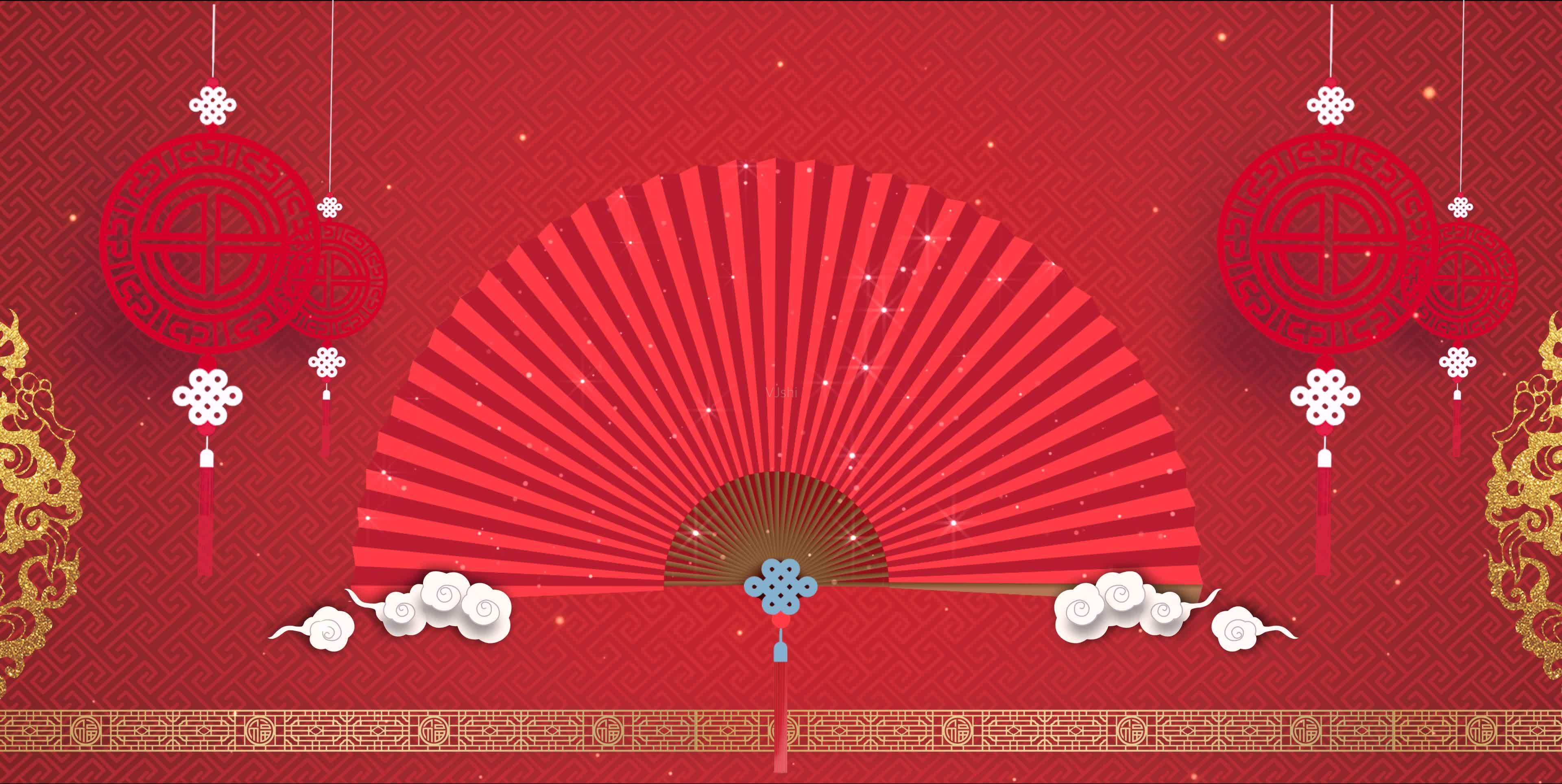 秦  腔
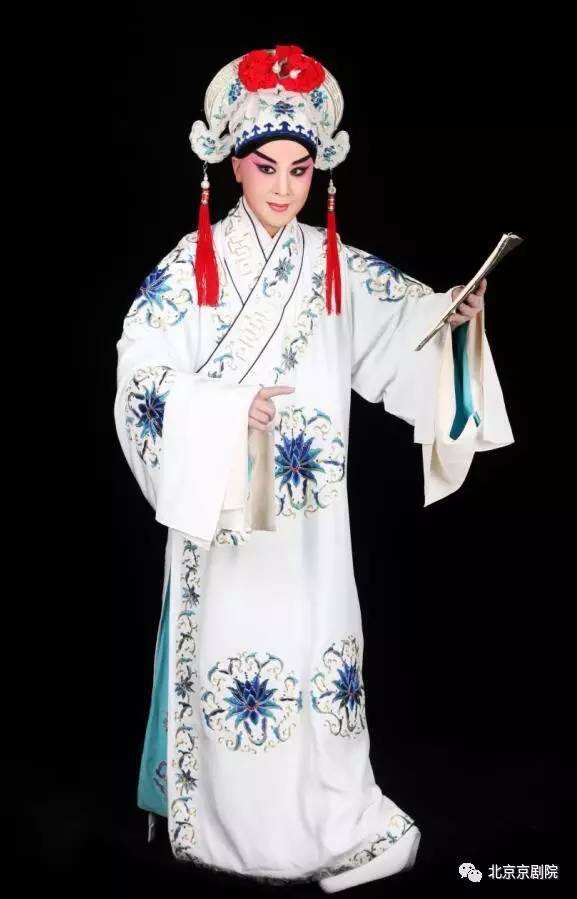 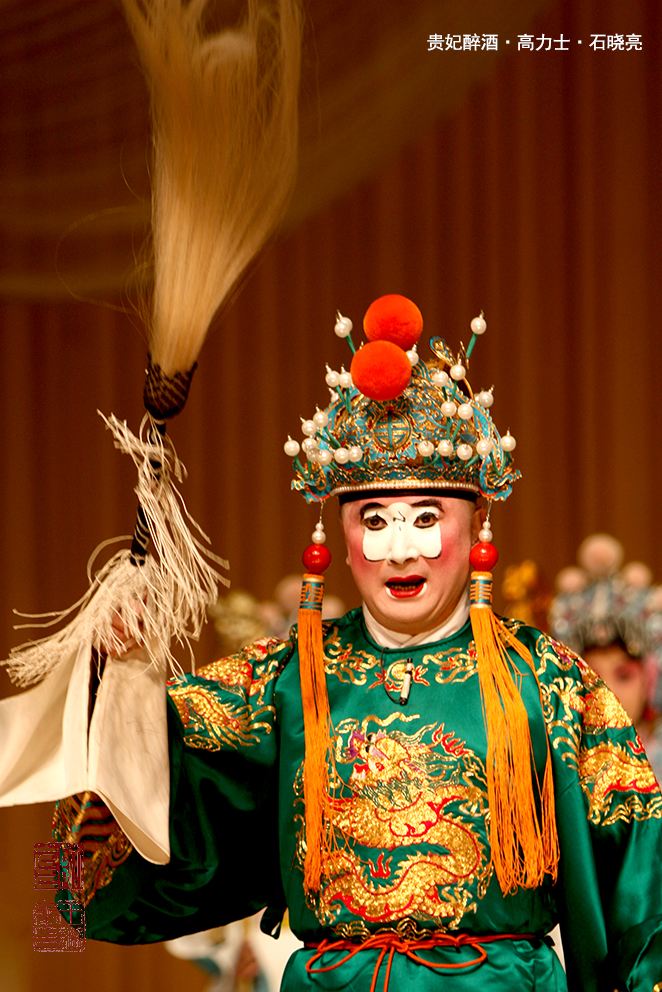 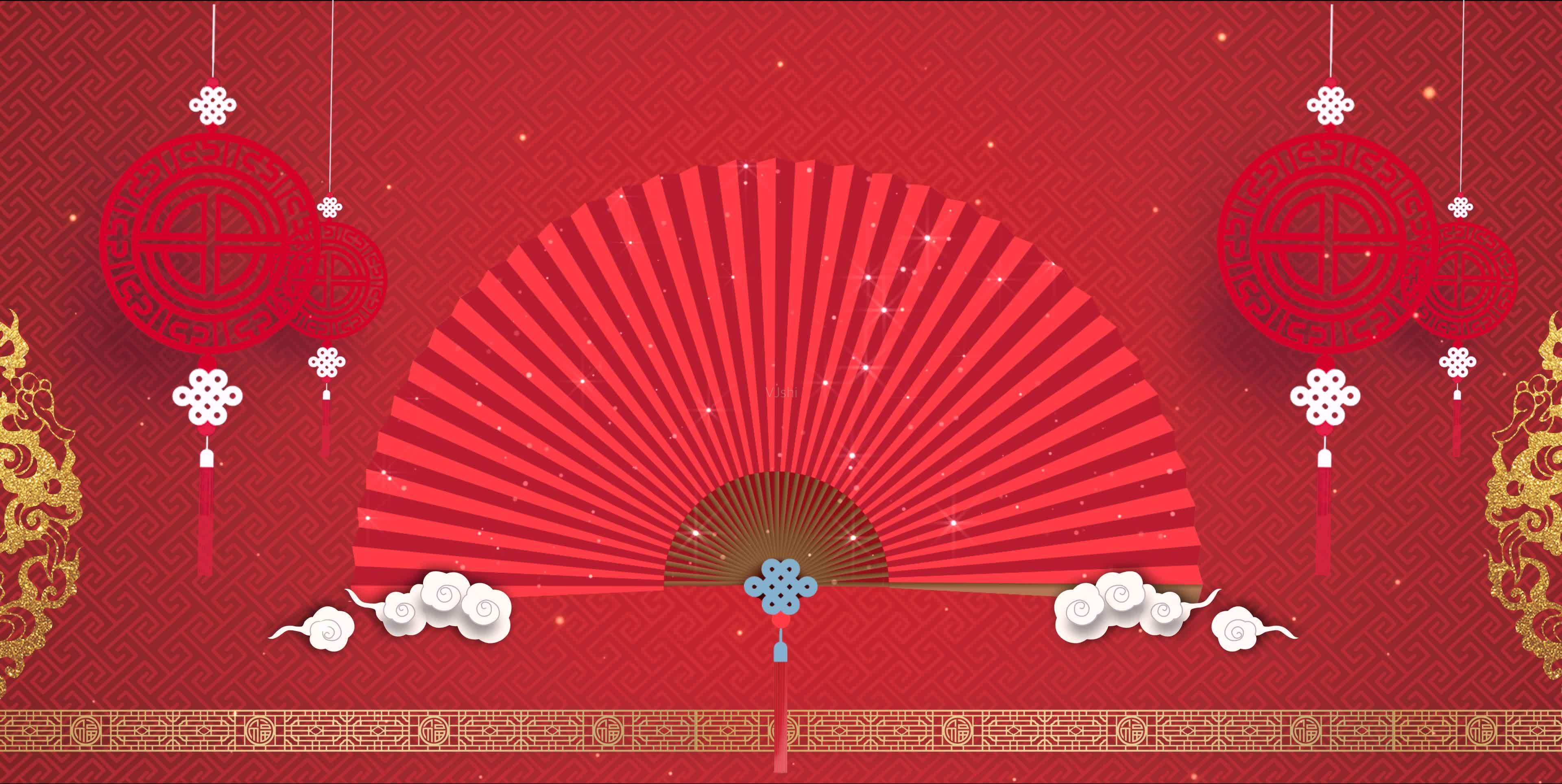 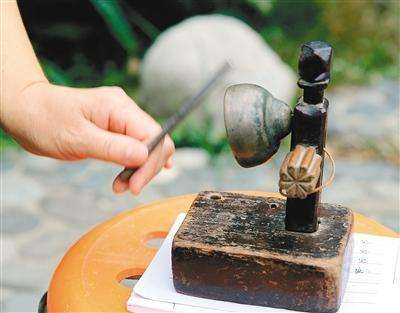 姓桃住在桃花村
碗碗腔《金碗钗.借水》选段
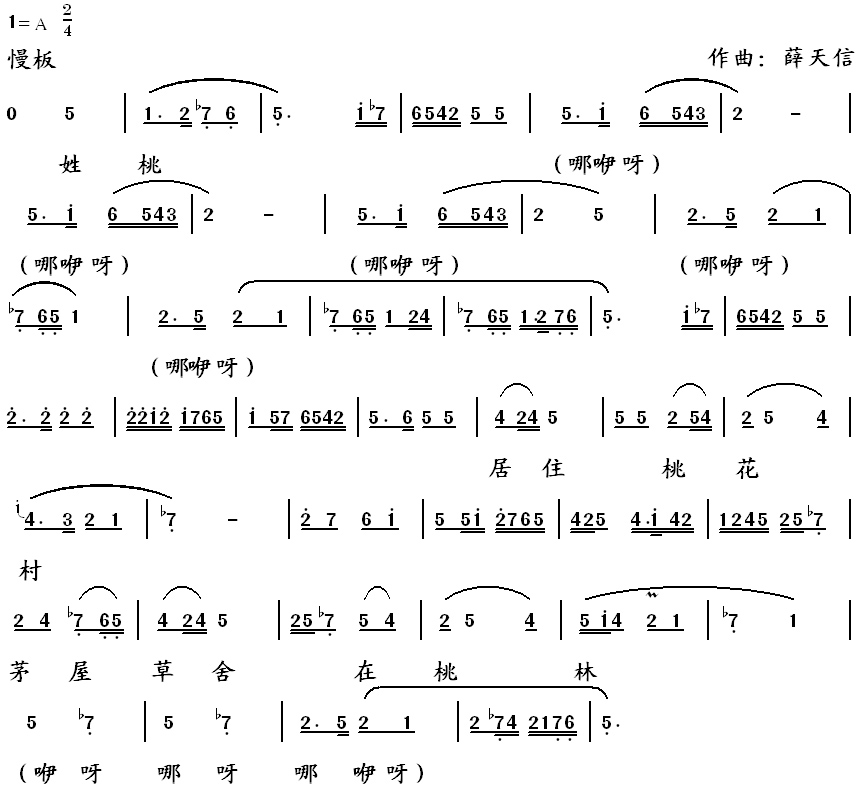 姓  桃  居 住  桃  花  村，茅  屋  草  舍  在  桃  林，
 桃 夭  虚  度  访  春  讯，谁  向  桃  园  来  问  津。
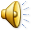 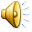 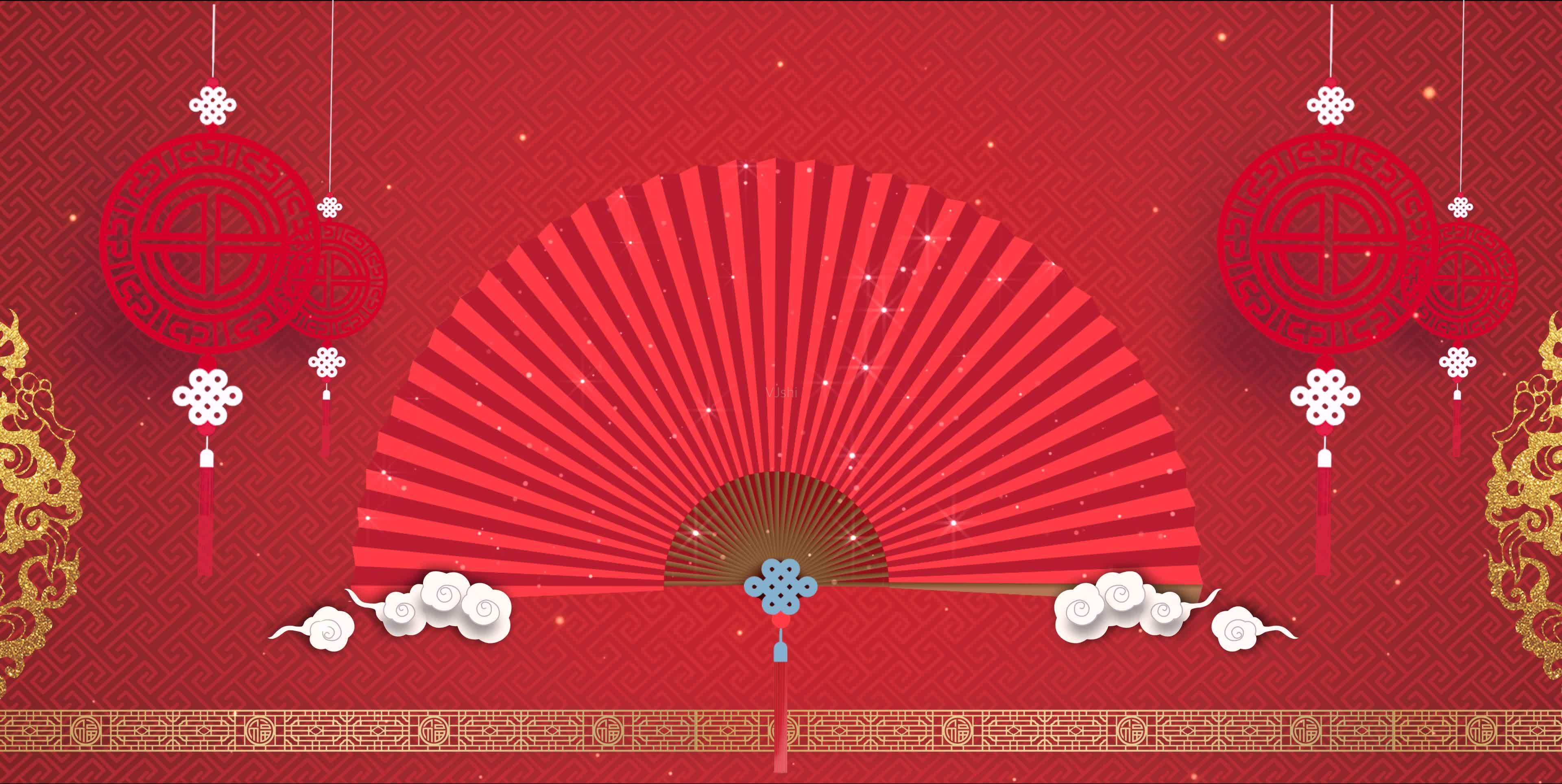 姓桃住在桃花村
碗碗腔《金碗钗.借水》选段
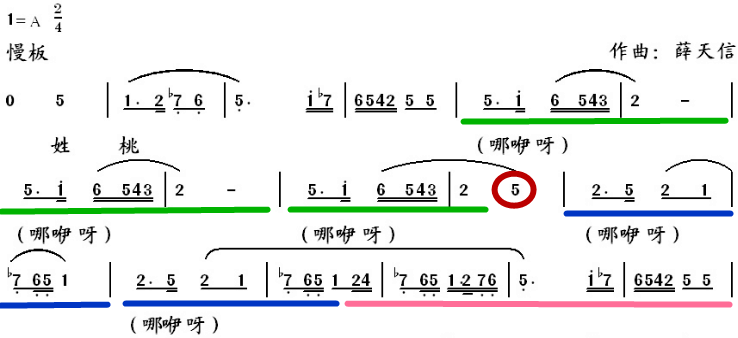 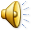 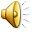 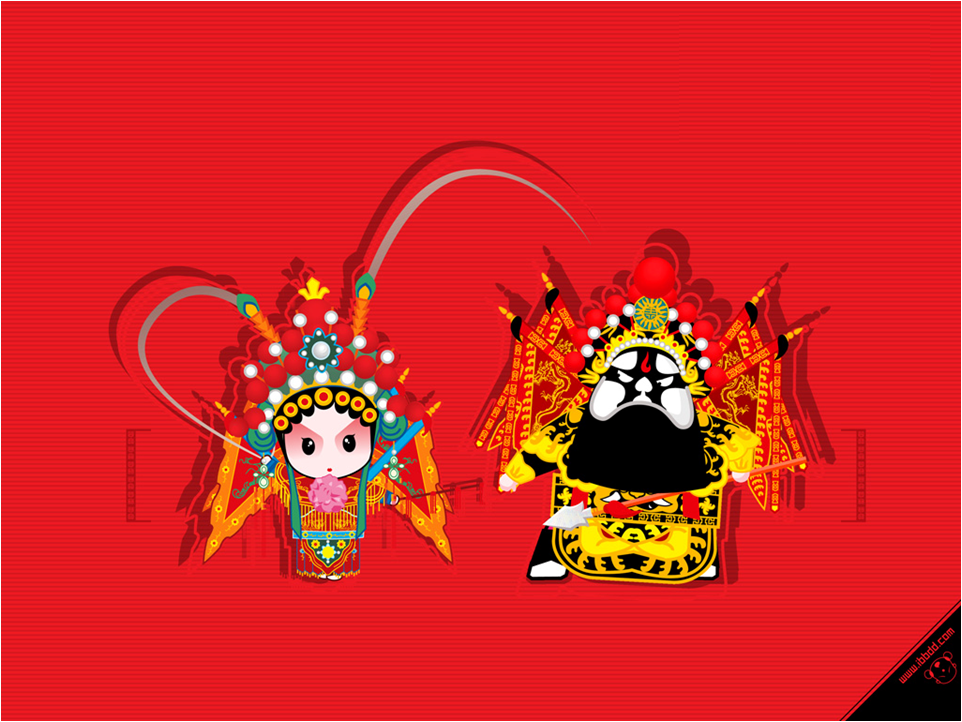 秦声秦韵
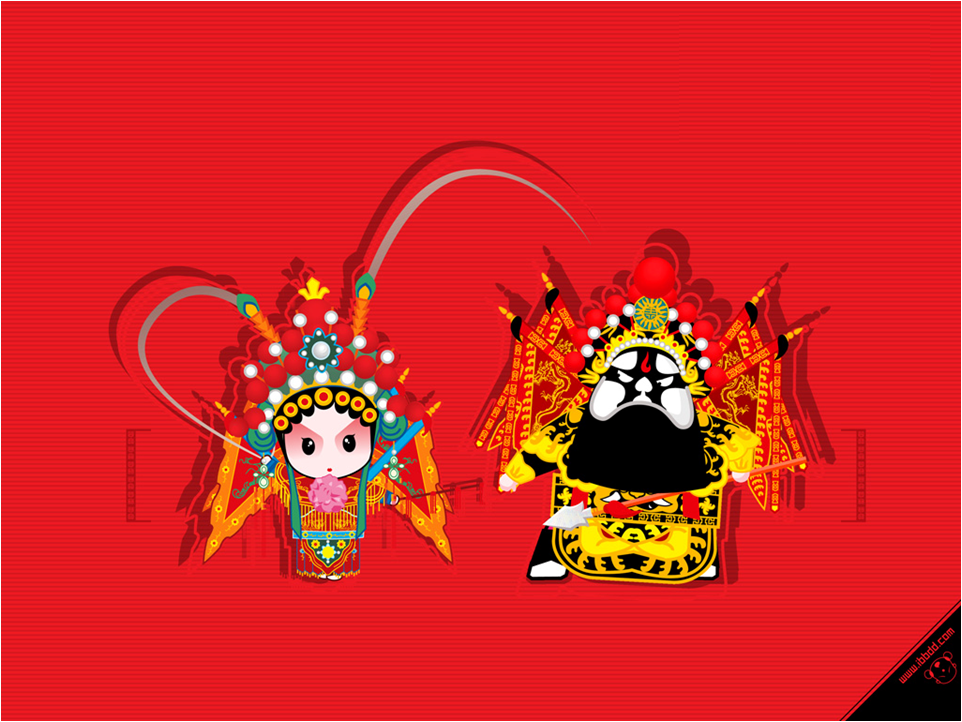 秦声秦韵
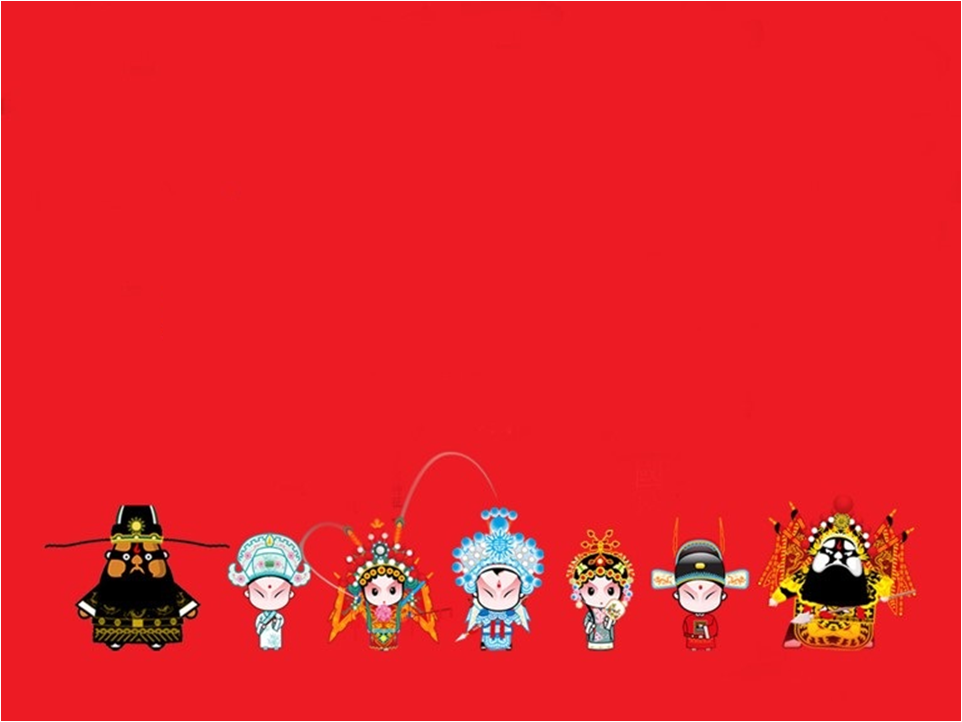 西安人的歌
有一座城市它让人难以割舍有一种怀念它叫做曾经来过有一种旋律它扯着嗓子唱歌在他的中心人们叫它鼓楼钟楼有人说西安水土让人变得懒惰来打把挖坑我教你撒叫生活是谁对西安印象留在黄土高坡来跟我唱一首咱西安人的歌
(碗碗腔)哪咿呀……
西安人的城墙下是西安人的火车西安人不管到哪都不能不吃泡馍西安大厦高楼是连的一座一座在西安人的心中这是西安人的歌
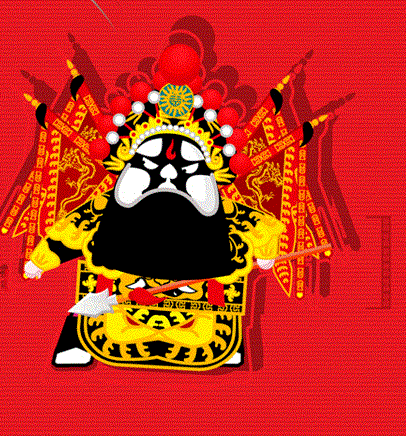 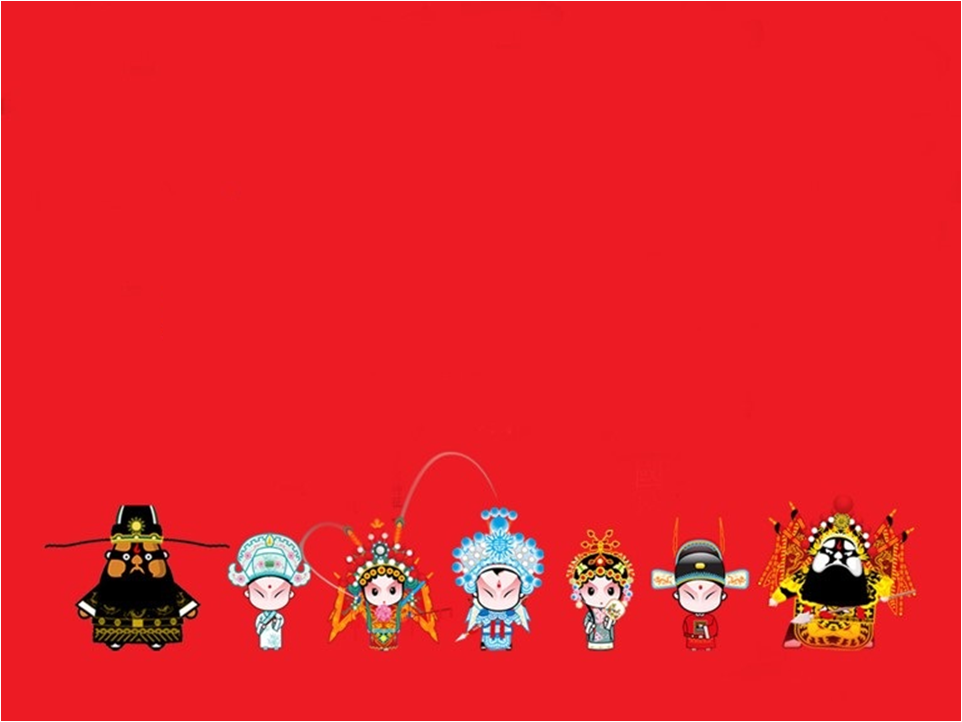 大 秦 之 腔
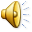